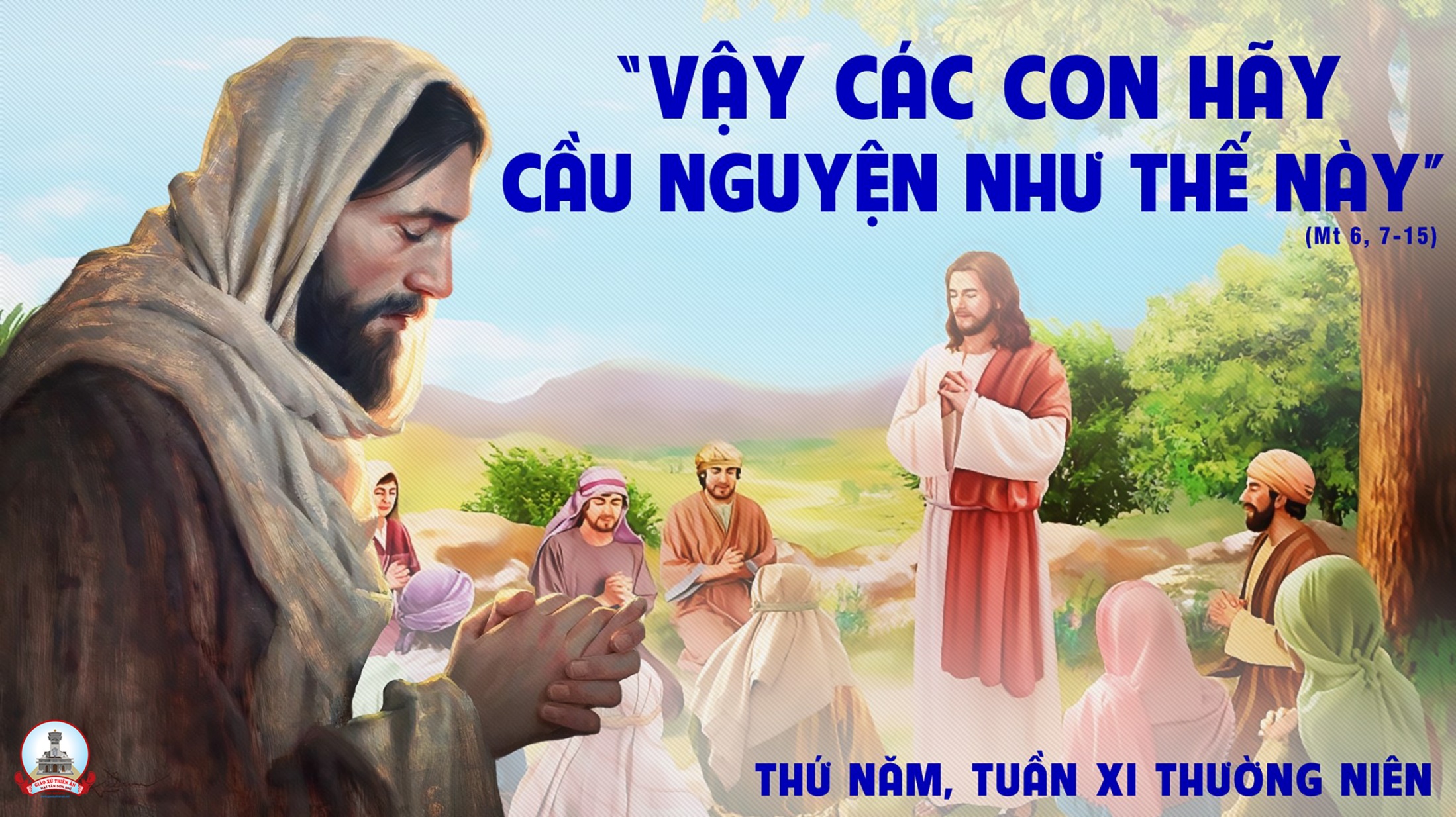 Ca Nguyện Nhập lễLÊN ĐỀN THÁNH
Đk: Từ muôn phương ta về đây sánh vai lên đường, đường đưa ta đi lên đền Chúa ta. Lòng hân hoan ta hòa chung tiếng hát nhịp nhàng, vui hát mừng Danh Chúa cứu độ ta.
*** Tiến tiến bước lên đền đền thánh của Người. Cất tiếng hát vui lên đền thánh của Người. Tiến tiến bước loan truyền hồng ân Thiên Chúa Trời, ta hát mừng tình thiên thu Chúa ta.
Tk1: Vui mừng khi người ta bảo tôi, ta về thăm nhà Cha chúng ta. Một ngày trong nhà Cha dấu yêu, sướng vui thay hơn trăm ngày ở xa quê nhà.
Đk: Từ muôn phương ta về đây sánh vai lên đường, đường đưa ta đi lên đền Chúa ta. Lòng hân hoan ta hòa chung tiếng hát nhịp nhàng, vui hát mừng Danh Chúa cứu độ ta.
*** Tiến tiến bước lên đền đền thánh của Người. Cất tiếng hát vui lên đền thánh của Người. Tiến tiến bước loan truyền hồng ân Thiên Chúa Trời, ta hát mừng tình thiên thu Chúa ta.
Tk2: Như ngày nào đoàn dân Chúa xưa, băng rừng sâu vượt qua biểm khơi. Lên đường đi hồi hương thánh đô. Chúng ta đi lên đền Chúa ta thân yêu.
Đk: Từ muôn phương ta về đây sánh vai lên đường, đường đưa ta đi lên đền Chúa ta. Lòng hân hoan ta hòa chung tiếng hát nhịp nhàng, vui hát mừng Danh Chúa cứu độ ta.
*** Tiến tiến bước lên đền đền thánh của Người. Cất tiếng hát vui lên đền thánh của Người. Tiến tiến bước loan truyền hồng ân Thiên Chúa Trời, ta hát mừng tình thiên thu Chúa ta.
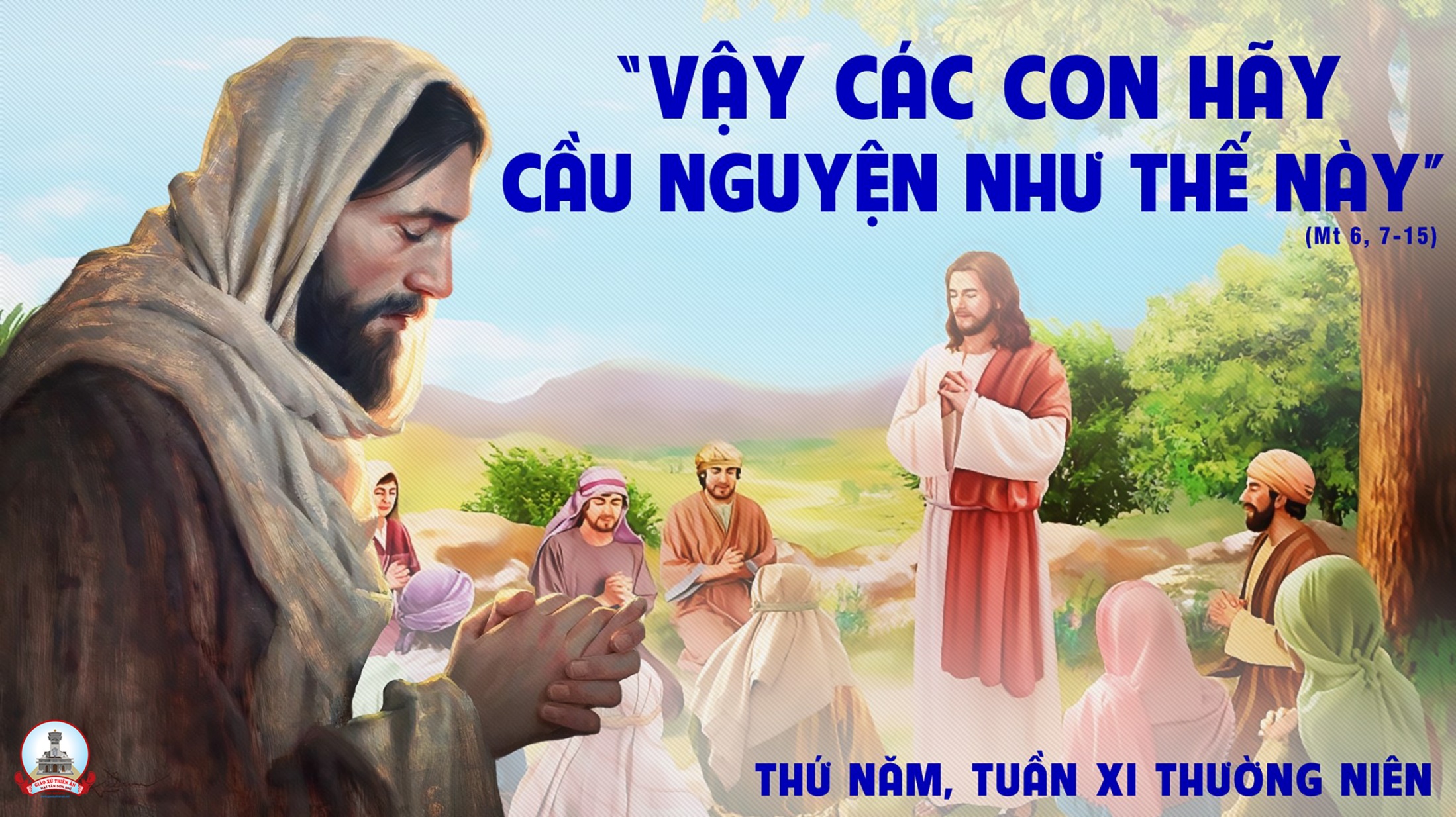 Kinh Thương Xót
Xin Chúa thương xót chúng con. Xin Chúa thương (nguyện) xin Chúa thương, xin thương xót chúng con. Xin Chúa Ki-tô, xin Chúa Ki-tô thương xót chúng con.
**Xin Chúa Ki-tô, thương xót chúng con. Xin Chúa thương xót chúng con. Xin Chúa thương (nguyện) xin Chúa thương, xin thương xót chúng con, xin thương xót chúng con.
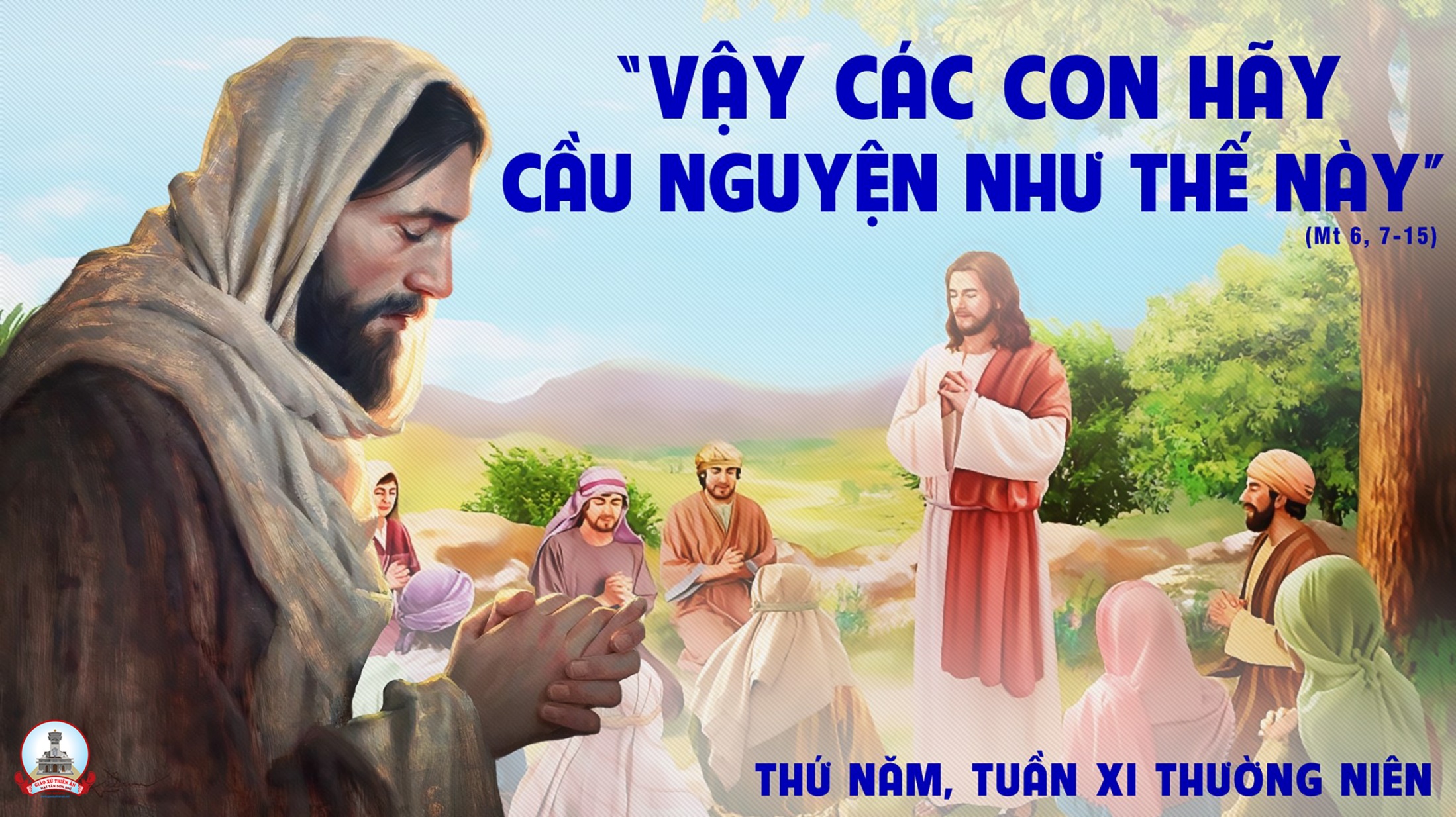 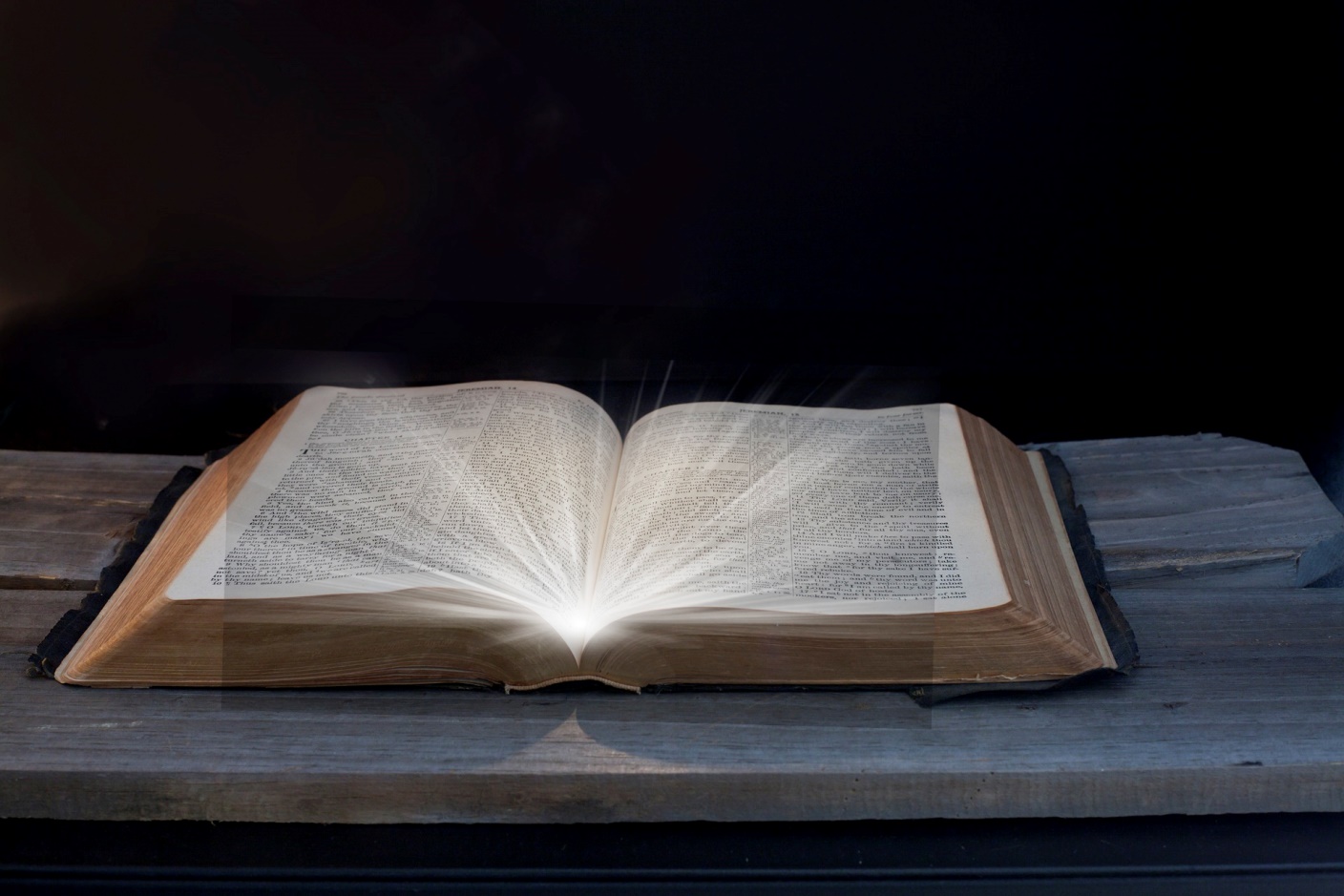 Bài đọc 1
Bài trích sách Huấn ca.
Ông Ê-li-a được ẩn trong cơn lốc và ông Ê-li-sa
được đầy thần khí của người.
Đáp ca:
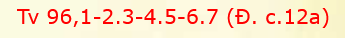 Trước nhan thánh Chúa, người công chính hãy vui mừng.
Alleluia-Alleluia:
Anh em đã nhận được Thần Khí làm cho nên nghĩa tử, nhờ đó chúng ta được kêu lên rằng : “Áp-ba ! Cha ơi !”.
Alleluia:
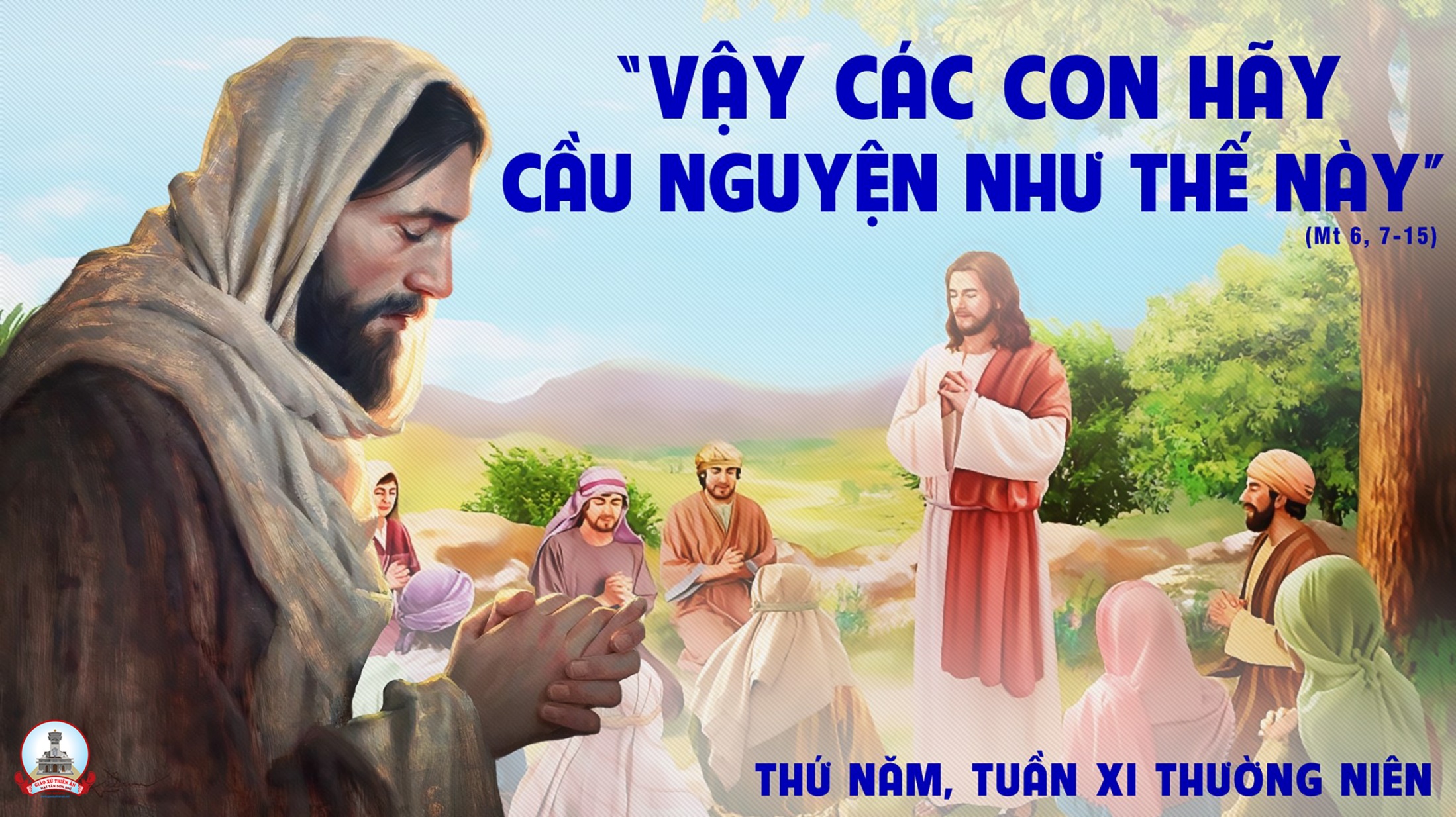 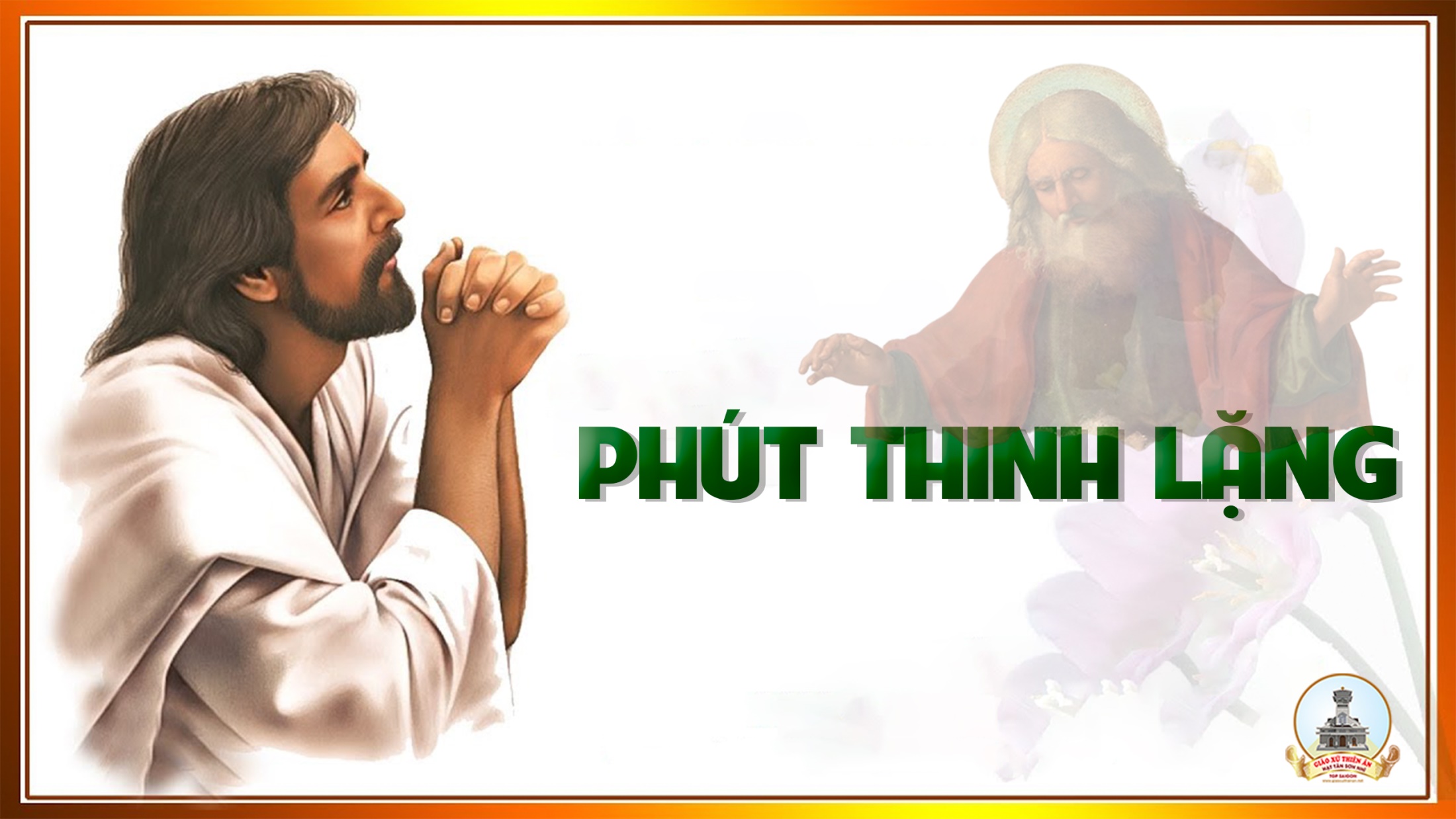 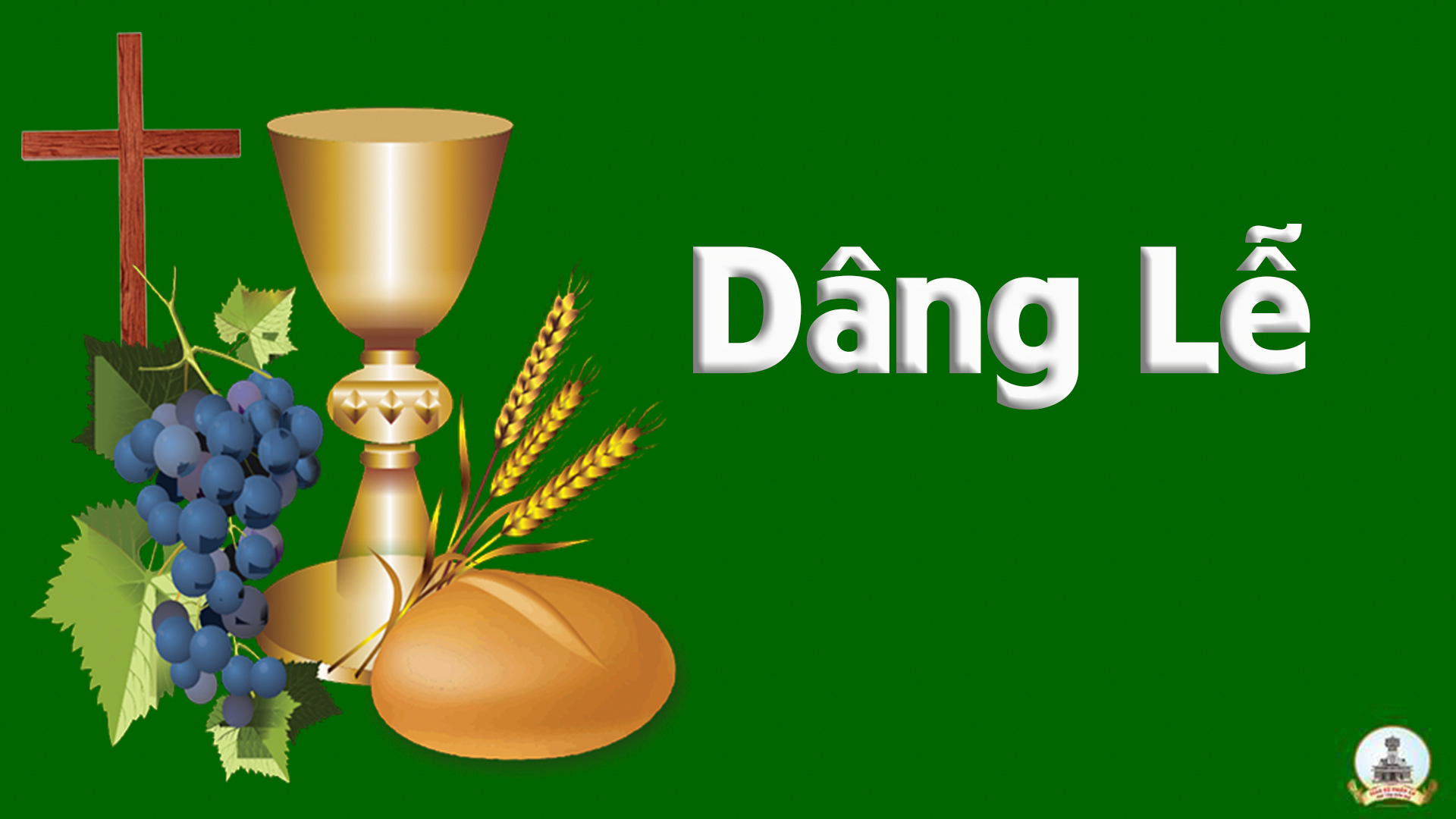 Ca Dâng Lễ: 
Dâng Người
Tk1: Dâng Người bánh rượu í a thơm nồng. Hiệp dâng với bao tình yêu. Dâng lên những lời nguyện ước.
*** Dâng lên những nỗi vui buồn. Dâng Người mơ ước thắm tươi, và nguyện dâng lên trót cuộc đời.
Đk: Dâng lên Người lời nguyện ngát hương, dâng Người ngàn tiếng ca mừng. Lòng thành và bánh thơm rượu ngon, dâng lên Chúa thương nhận lời.
Tk2: Dâng Người những ngày tháng trong cuộc đời. Đường đi khó nguy đầy vơi. Bao nhiêu bước đường lầm lỗi.
*** Bao nhiêu yếu đuối trong đời. Tâm thành dâng Chúa, Chúa ơi! Nguyện đỡ nâng con với tình Người.
Đk: Dâng lên Người lời nguyện ngát hương, dâng Người ngàn tiếng ca mừng. Lòng thành và bánh thơm rượu ngon, dâng lên Chúa thương nhận lời.
Tk3: Dâng Người tấm lòng xiết bao vô tình. Nguyện xin sáng soi huyền linh. Cho con những niềm tin kính,
*** cho con vững mãi ân tình. Xin lòng bác ái thắm xinh, tìm tình yêu quên chính phận mình..
Đk: Dâng lên Người lời nguyện ngát hương, dâng Người ngàn tiếng ca mừng. Lòng thành và bánh thơm rượu ngon, dâng lên Chúa thương nhận lời.
Thánh Thánh Thánh
Thánh! Thánh! Thánh! Chúa là Thiên Chúa các đạo binh. Trời đất đầy vinh quang Chúa. Hoan hô Chúa trên các tầng trời.
** Hoan hô Chúa trên các tầng trời. Chúc tụng Đấng ngự đến nhân danh Chúa. Hoan hô Chúa trên các tầng trời, hoan hô Chúa trên các tầng trời.
Lạy Chiên Thiên Chúa
Lạy Chiên Thiên Chúa, Đấng xoá tội trần gian, xin thương xót chúng con. Lạy Chiên Thiên Chúa, Đấng xoá tội trần gian,
** xin thương xót, xin thương xót chúng con. Lạy Chiên Thiên Chúa, Đấng xoá tội trần gian, xin ban bình an cho chúng con.
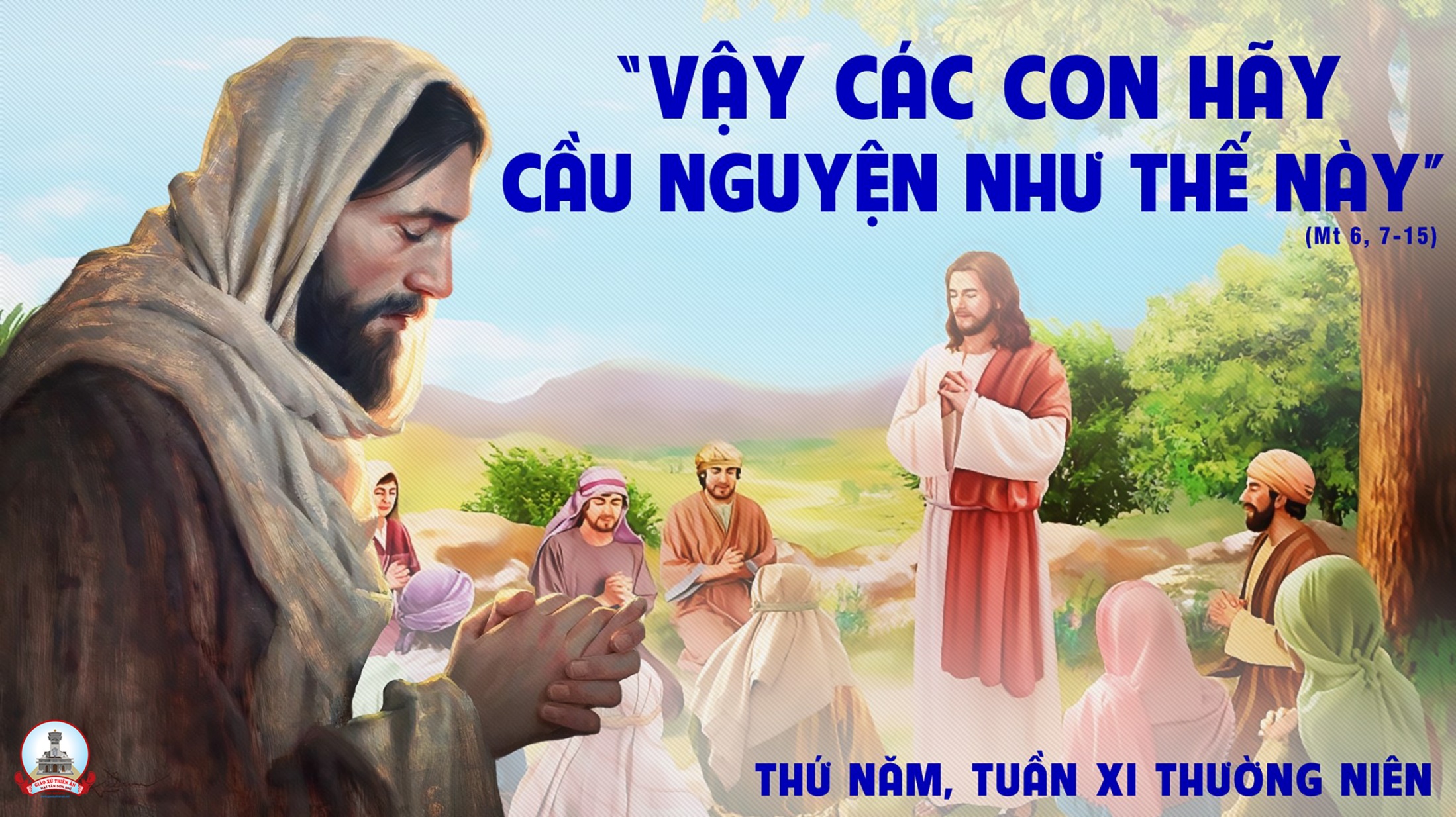 Ca Nguyện Hiệp LễChúng Con Cần Đến ChúaPhanxico
Tk1: Tựa nép bên lòng Chúa con xin ngỏ hết tâm can, vui buồn của đời sống dương gian, đêm ngày miệt mài những lo toan, khi vội vàng, khi muộn màng tếng cười giọt lệ những miên man.
Đk: Chúa vẫn biết chúng con cần đến Chúa, tháng năm ưu tư ngập tràn, Chúa vẫn biết chùng con cần đến Chúa dẫn đưa đời con bước bình an.
Tk2: Ngày tháng năm đời sống không ai nhìn thấy tương lai, mong chờ chỉ còn biết tương lai, lao nhọc cả đời trắng đôi tay. Trong nụ cười, bao ngậm ngùi, nơi nào trọn vẹn nghĩa an vui.
Đk: Chúa vẫn biết chúng con cần đến Chúa, tháng năm ưu tư ngập tràn, Chúa vẫn biết chùng con cần đến Chúa dẫn đưa đời con bước bình an.
Tk3: Đời sống như trời gió thân con tựa cánh chim bay, bao ngày miệt mài kiếp tha hương, mong về cùng tổ ấm yêu thương, xa cội nguồn, tim nặng buồn, mong về tựa lòng Chúa yêu thương.
Đk: Chúa vẫn biết chúng con cần đến Chúa, tháng năm ưu tư ngập tràn, Chúa vẫn biết chùng con cần đến Chúa dẫn đưa đời con bước bình an.
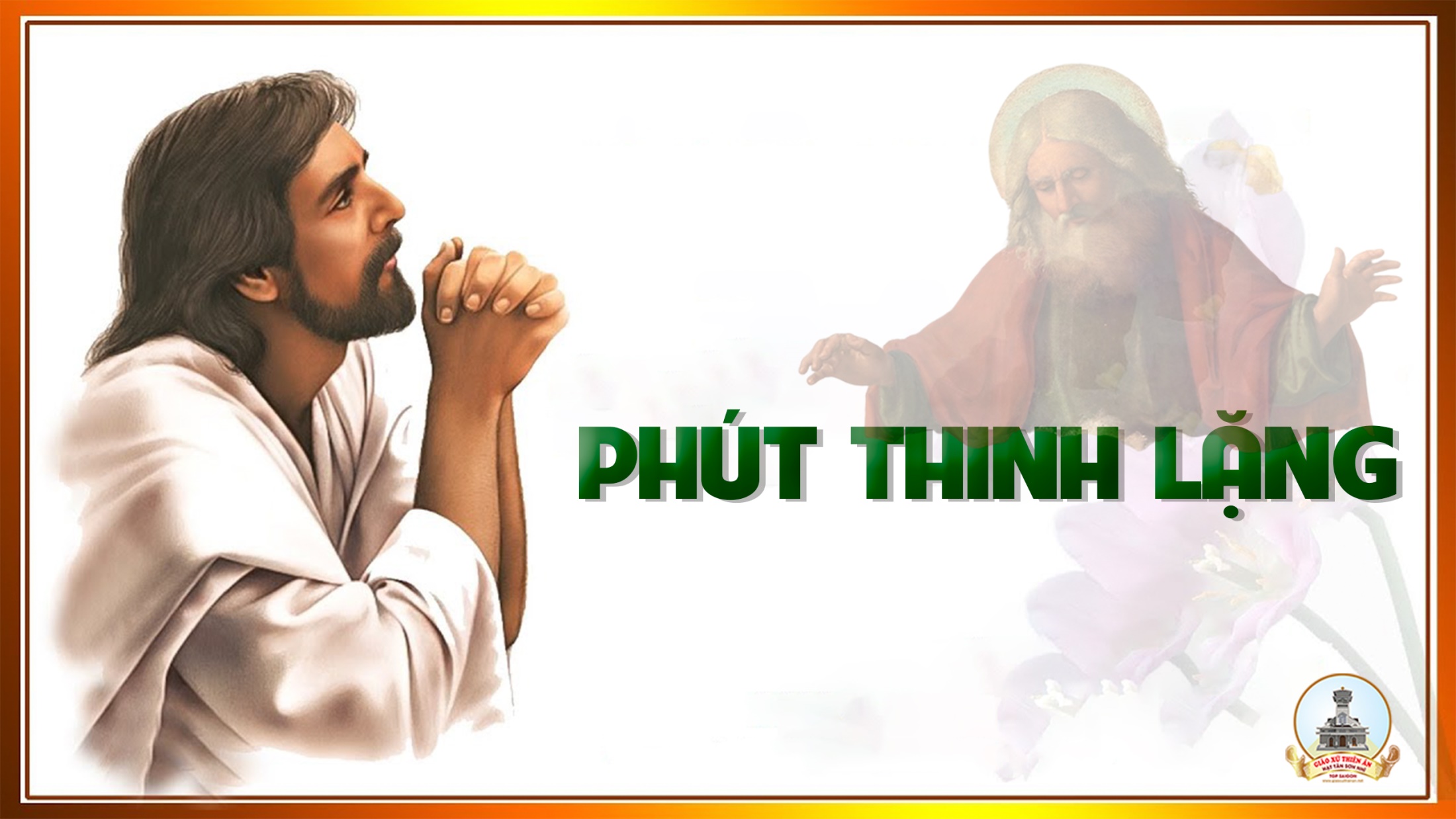 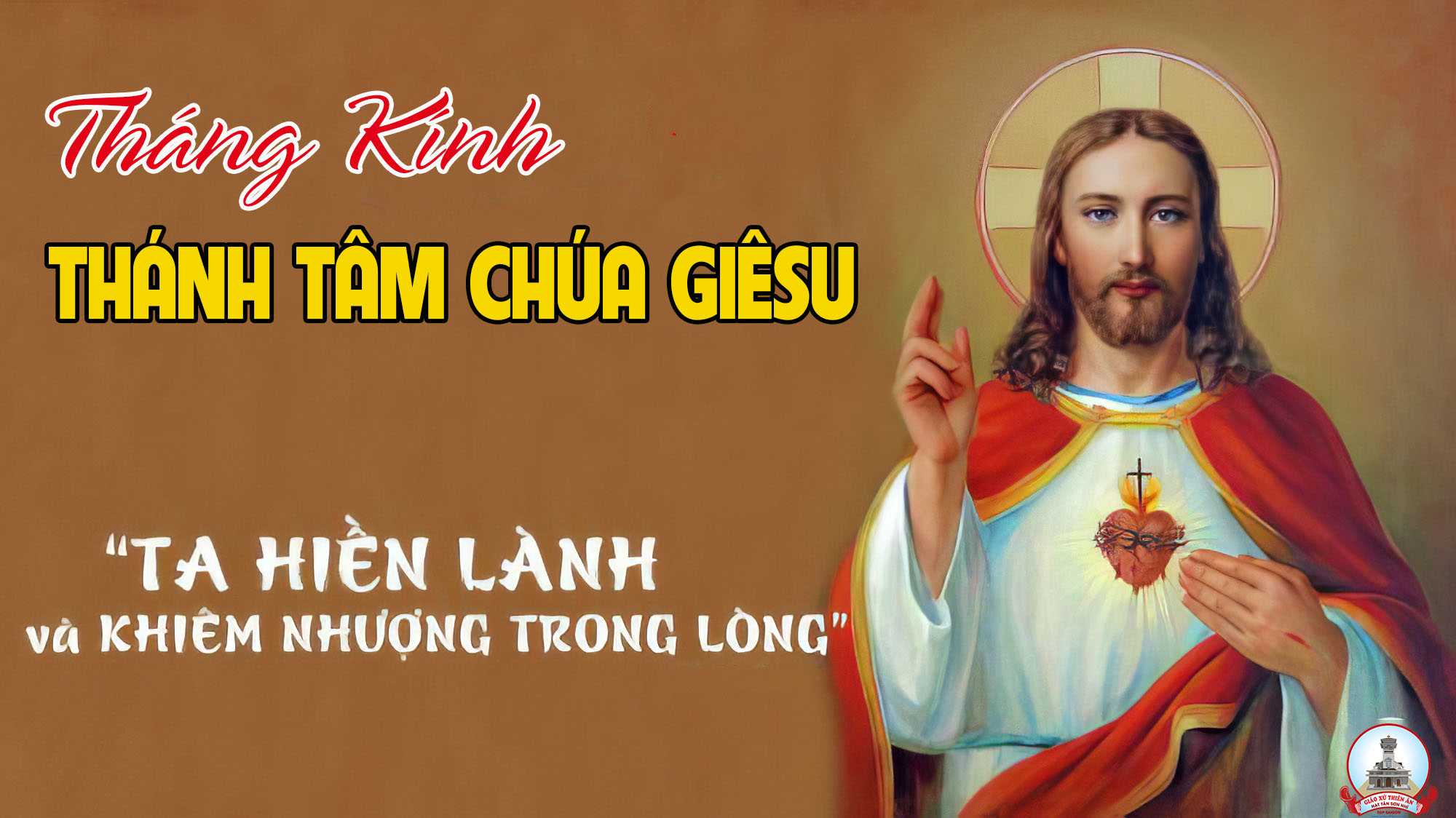 Ca Kết LễThánh Tâm Chúa GiêsuHuyền Linh
Tk1: Thánh Tâm Chúa Giêsu, nguồn êm ái dịu dàng, xin hãy ban xuống lòng con tàn lửa say yêu một Chúa.
**: Thánh Tâm Chúa Giêsu, tràn lan niềm thương mến, xin thương những người đã trót cả lòng vấp phạm đến Thánh Tâm Ngài.
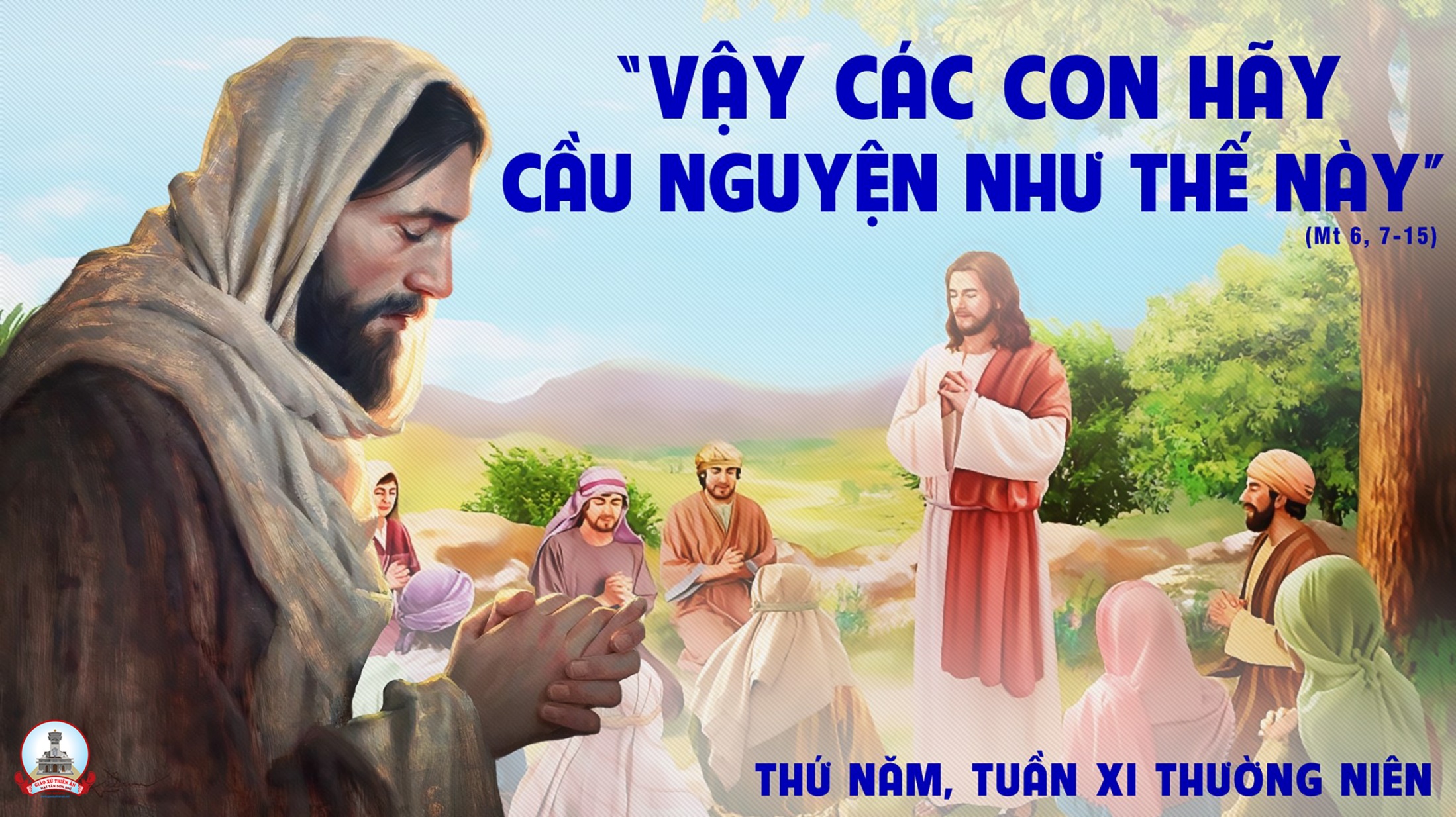